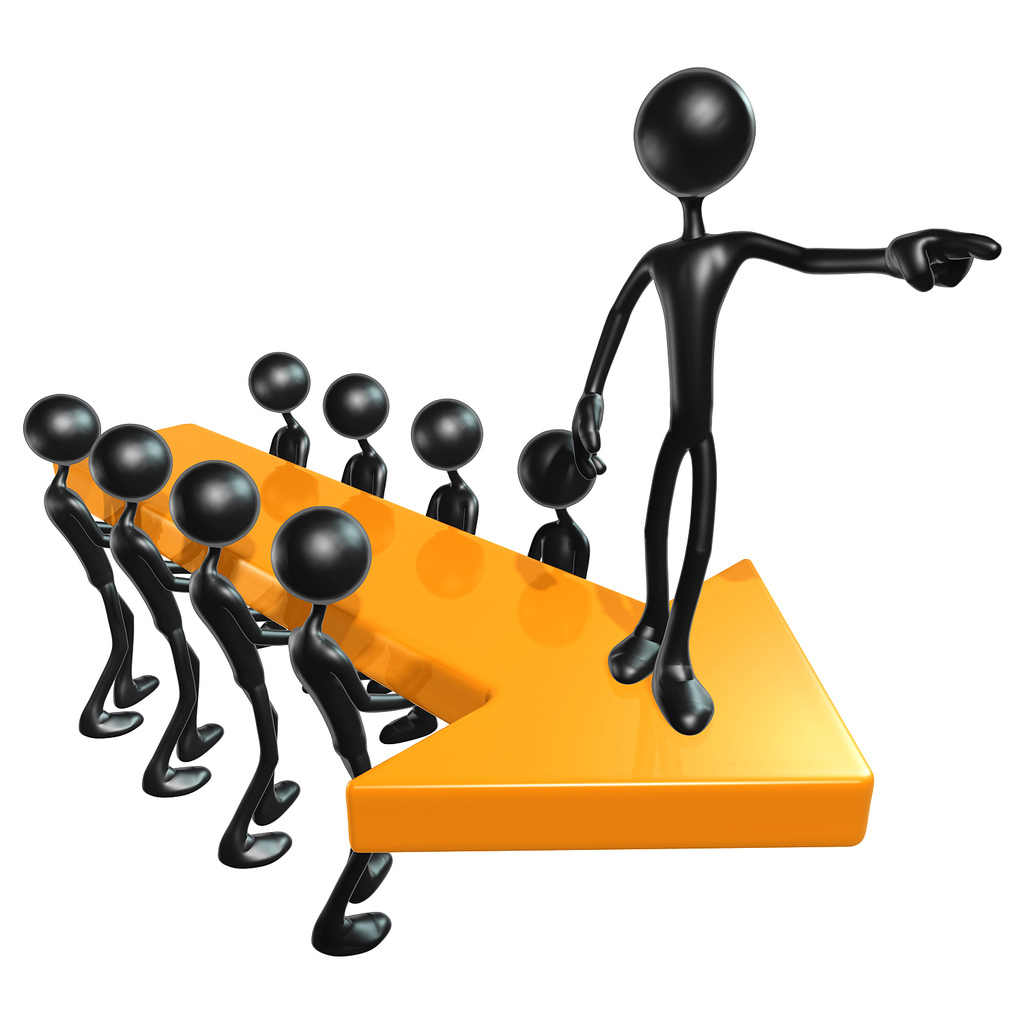 Leadership 12
	Ethnic Culture 
	Interview with 





					Mia Clark
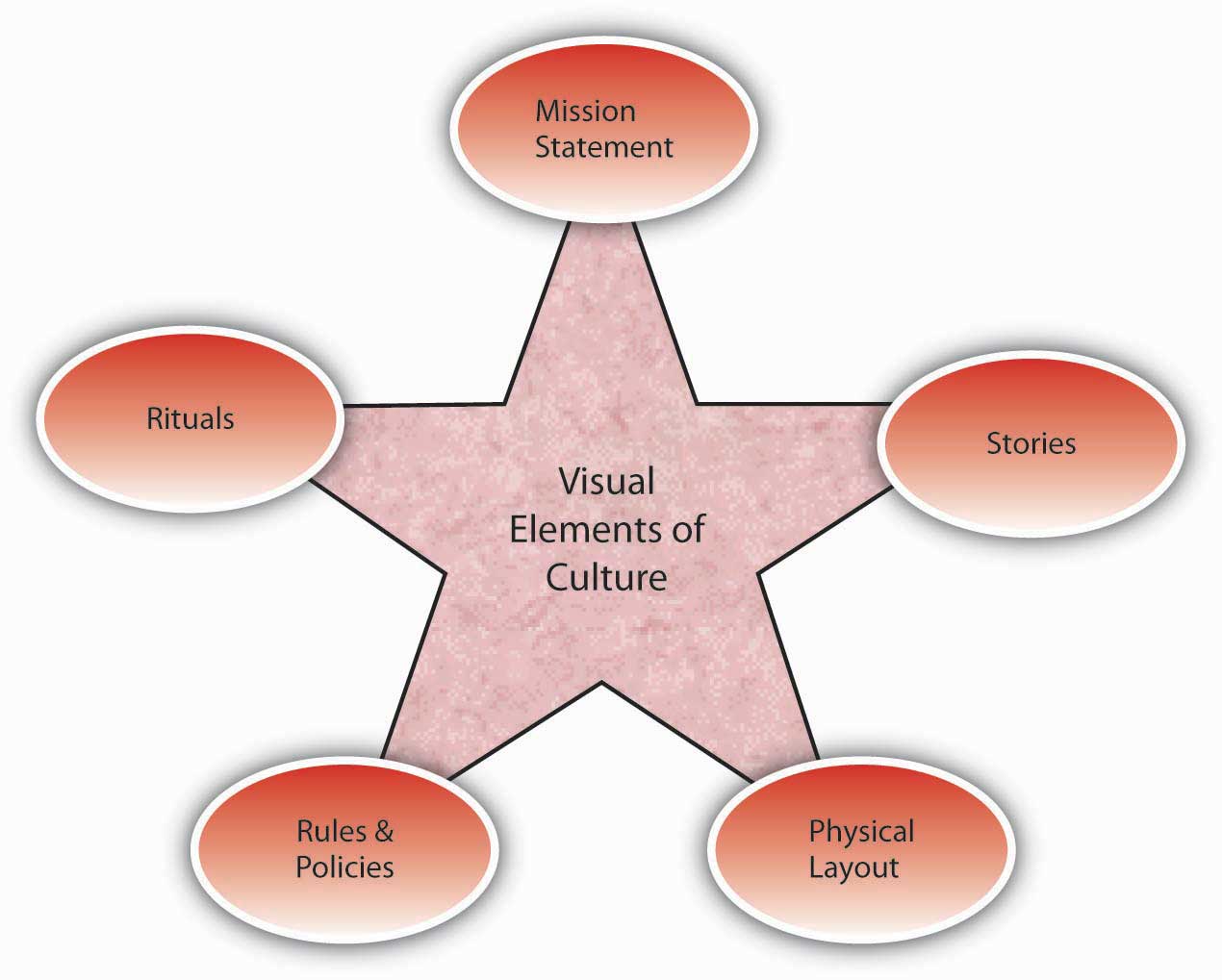